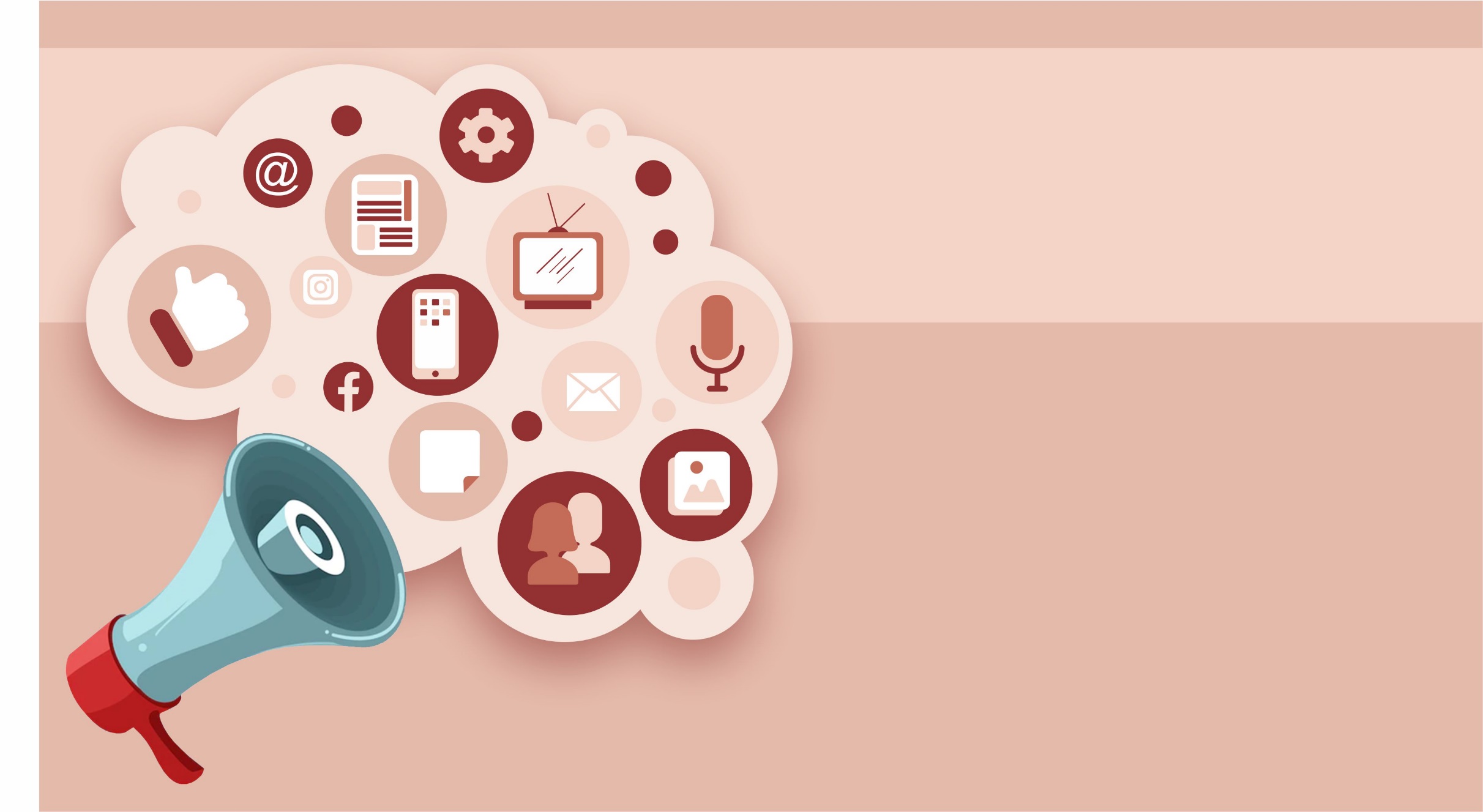 Comunicação evisibilidade
Guia para o presbitério
Unidade 12
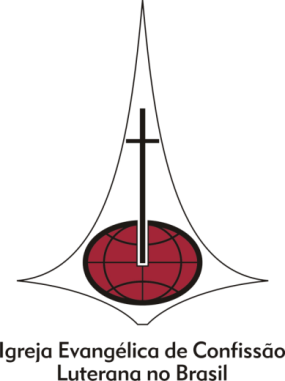 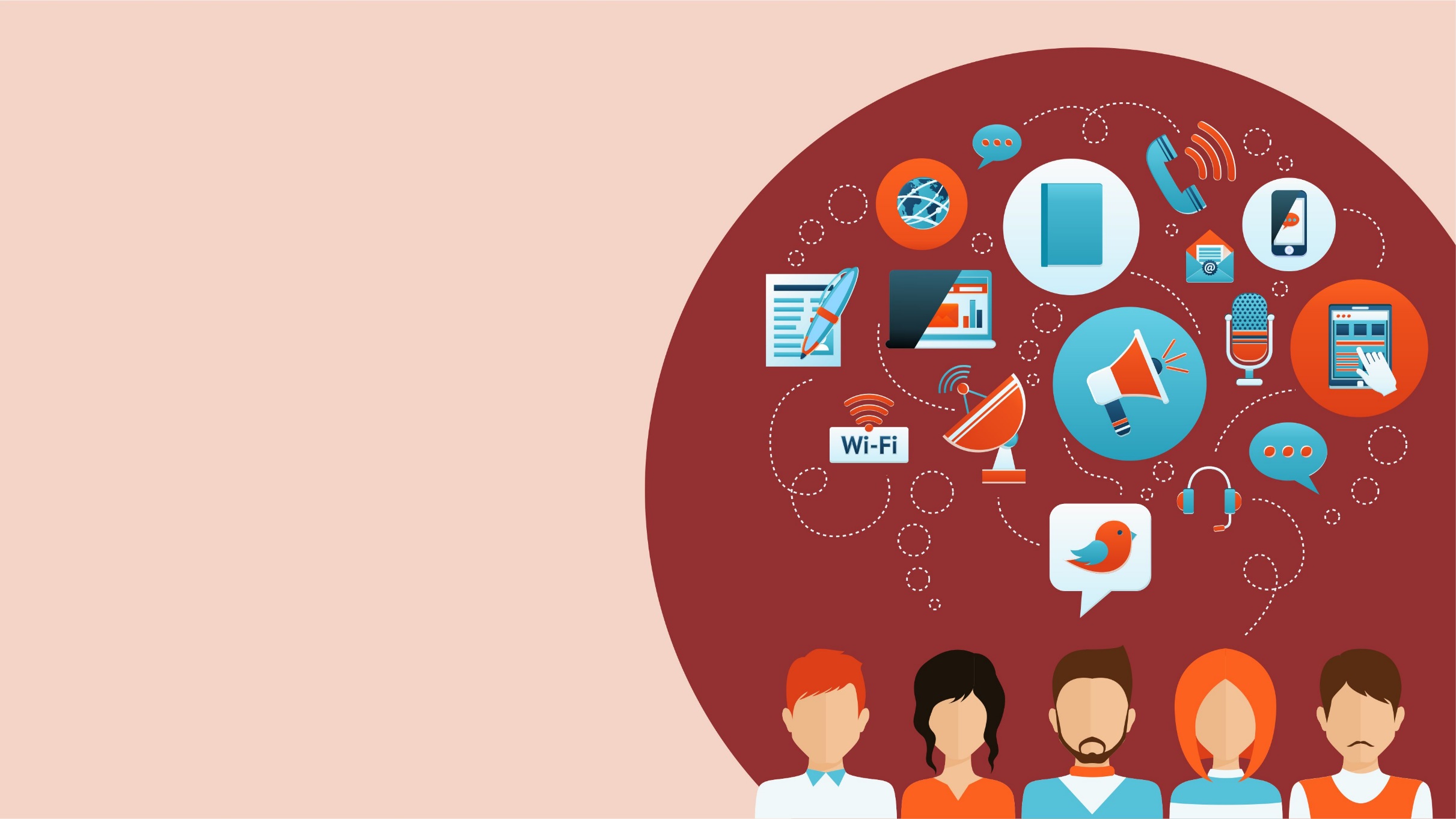 De que forma as informações entram em minha vida?

O que fazer (e o que não fazer) para ser notado?
2
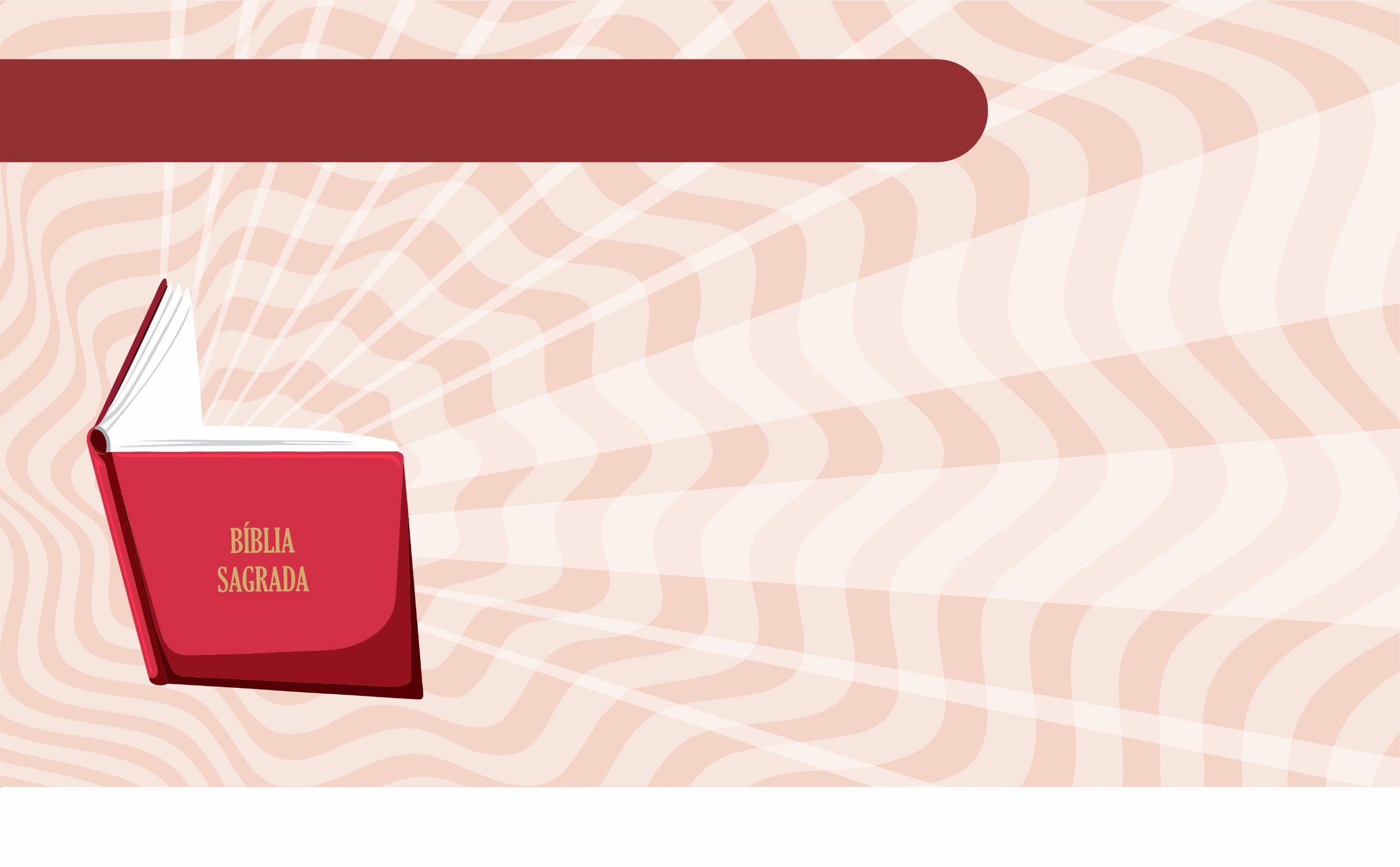 Comunicação e ação missionária
Anúncio do Evangelho
Edificação da comunidade
3
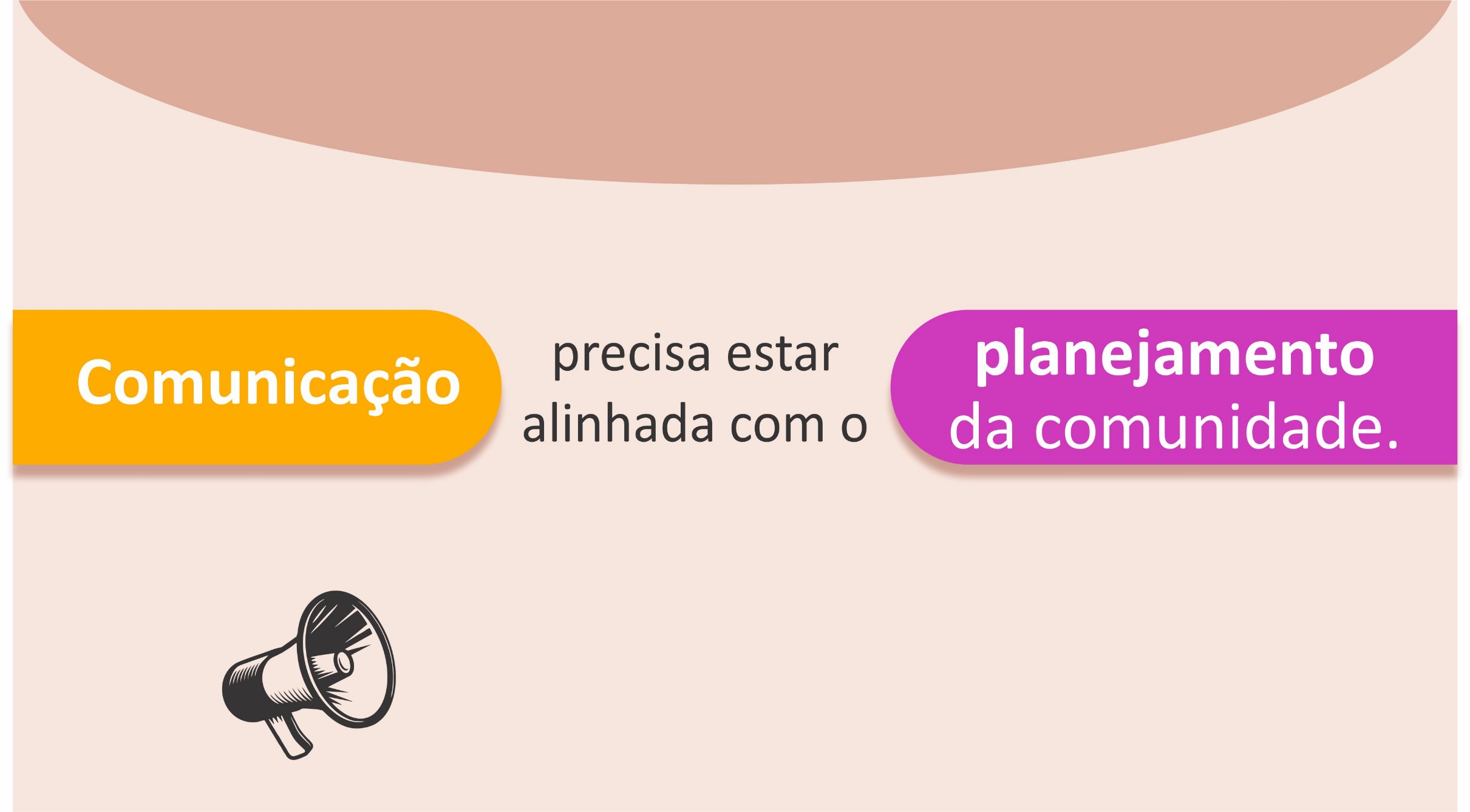 Comunicação e planejamento
Comunicação não é sinônimo de jornalismo
4
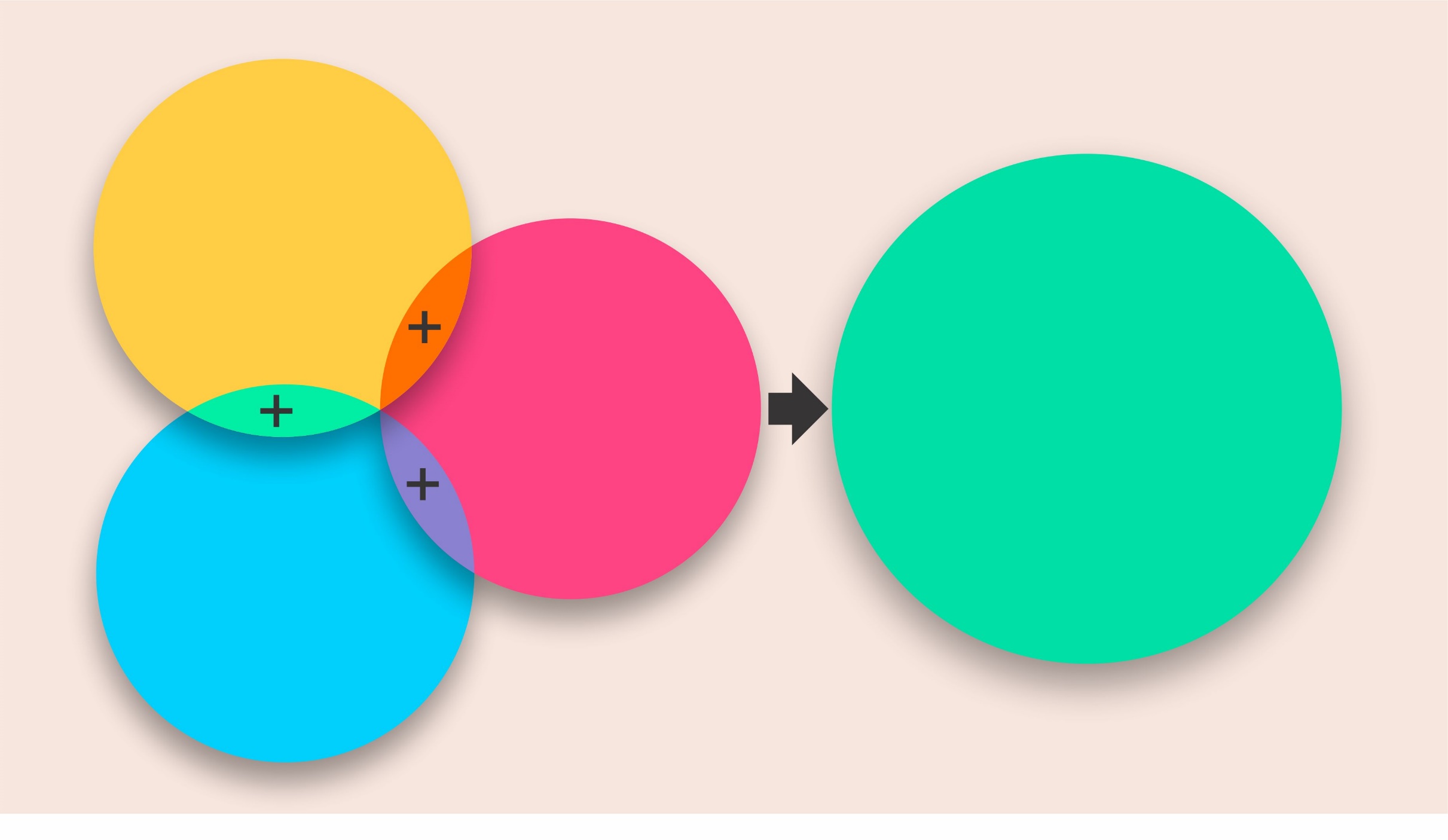 NECESSIDADES
COMUNICAÇÃO
CONTINUIDADE
RECURSOS
5
Necessidades
A quem se destina a mensagem?

Que mensagem queremos transmitir?

De que forma a transmissão será mais eficiente?
6
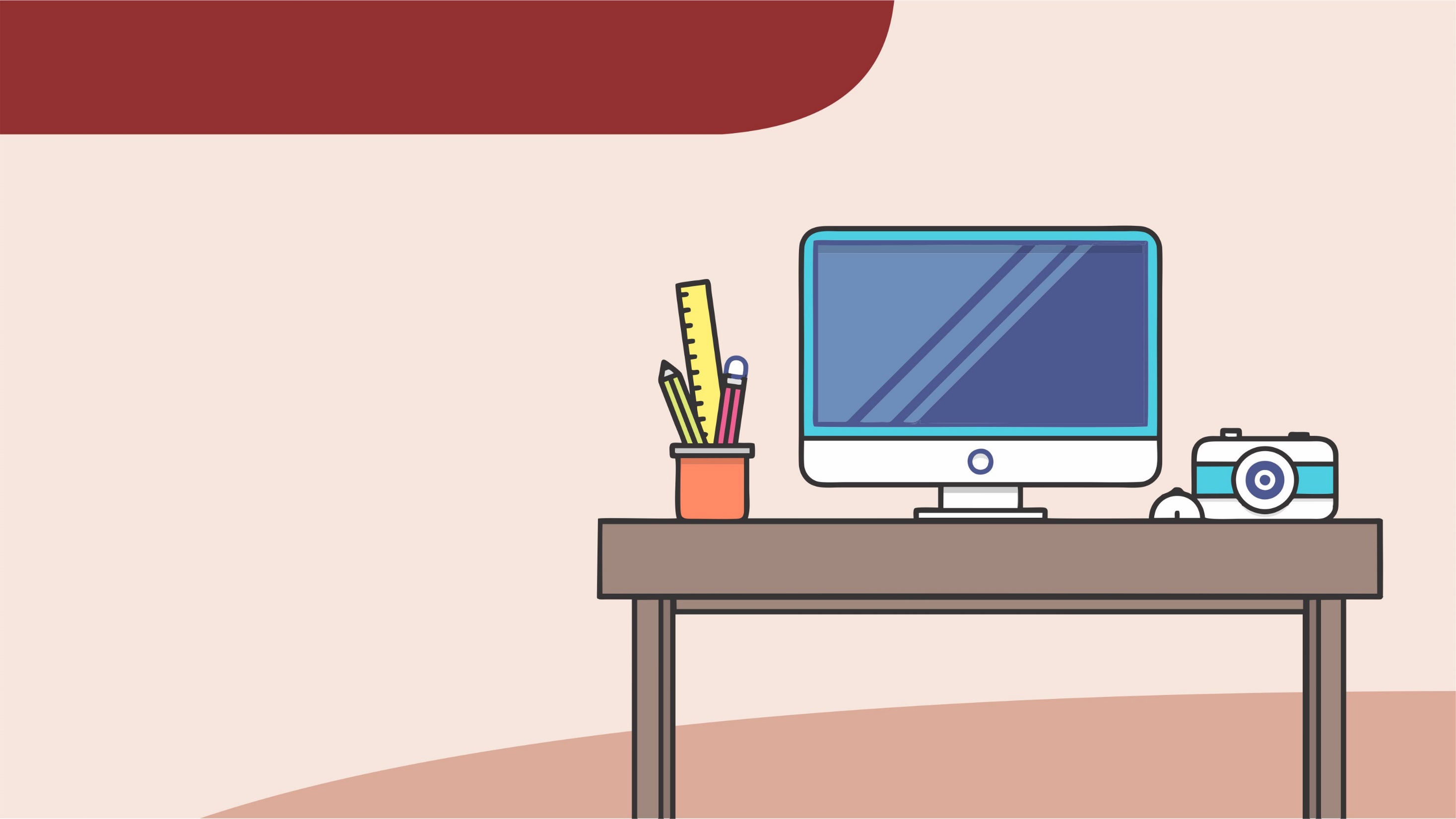 Recursos disponíveis
Banco de talentos

Conteúdos

Recursos financeiros
7
[Speaker Notes: Imagem baú: http://www.sxc.hu/browse.phtml?f=download&id=1284036]
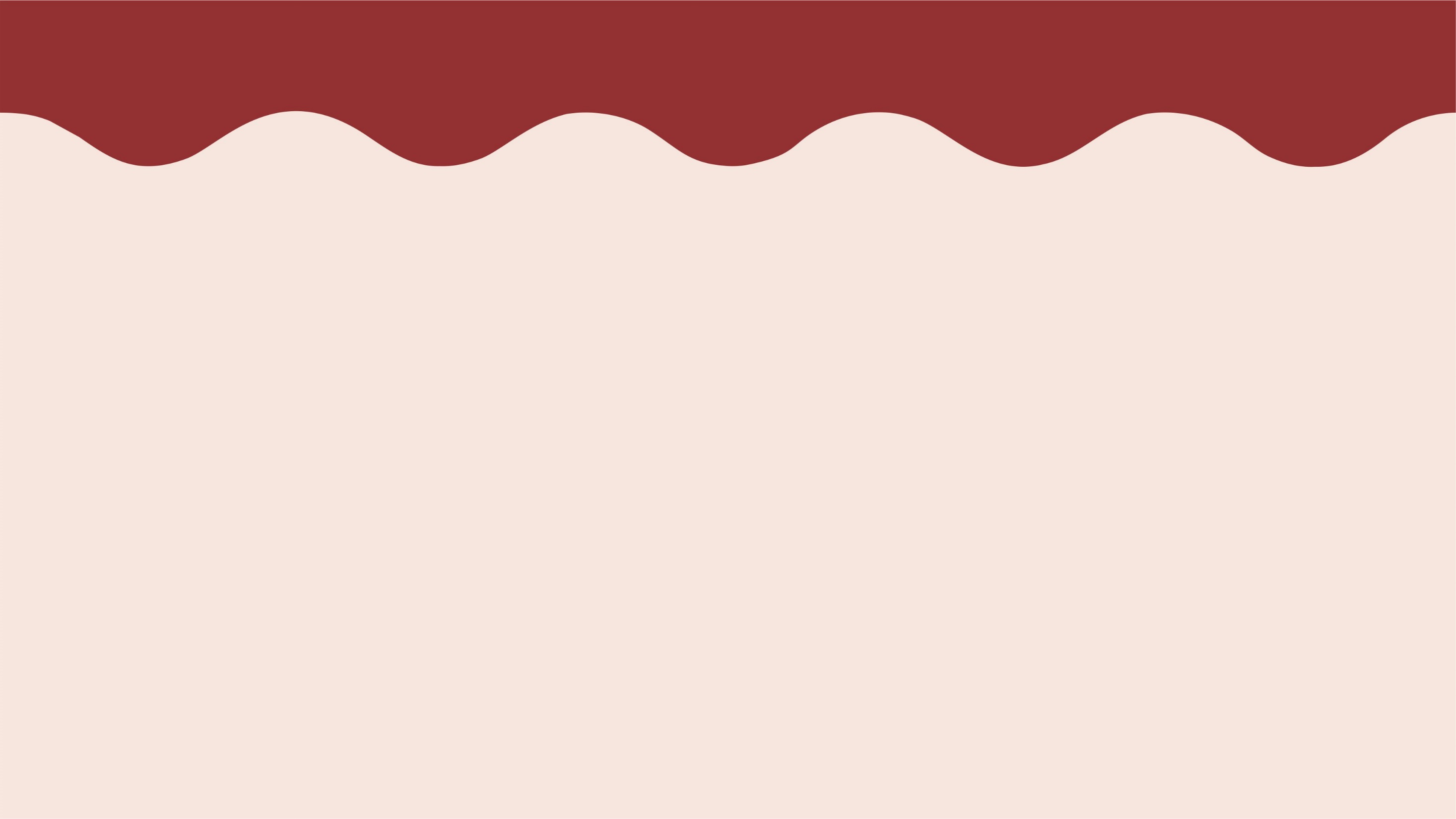 Continuidade
Como as iniciativas de comunicação terão continuidade?
8
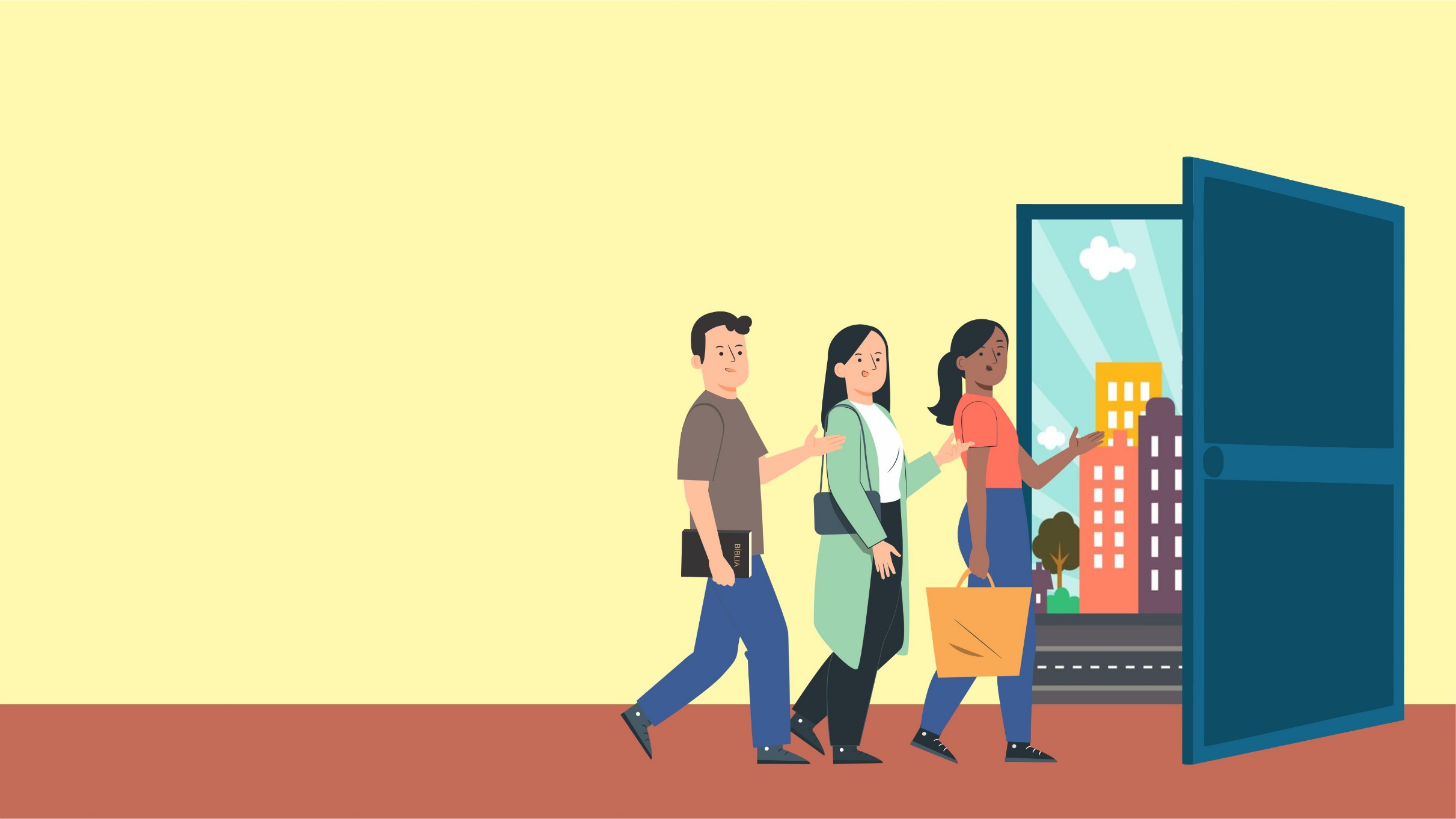 A comunicação está voltada ao anúncio do Evangelho e à prática da ética cristã.
A vida cristã não se passa num condomínio fechado, mas está inserida no mundo.
9
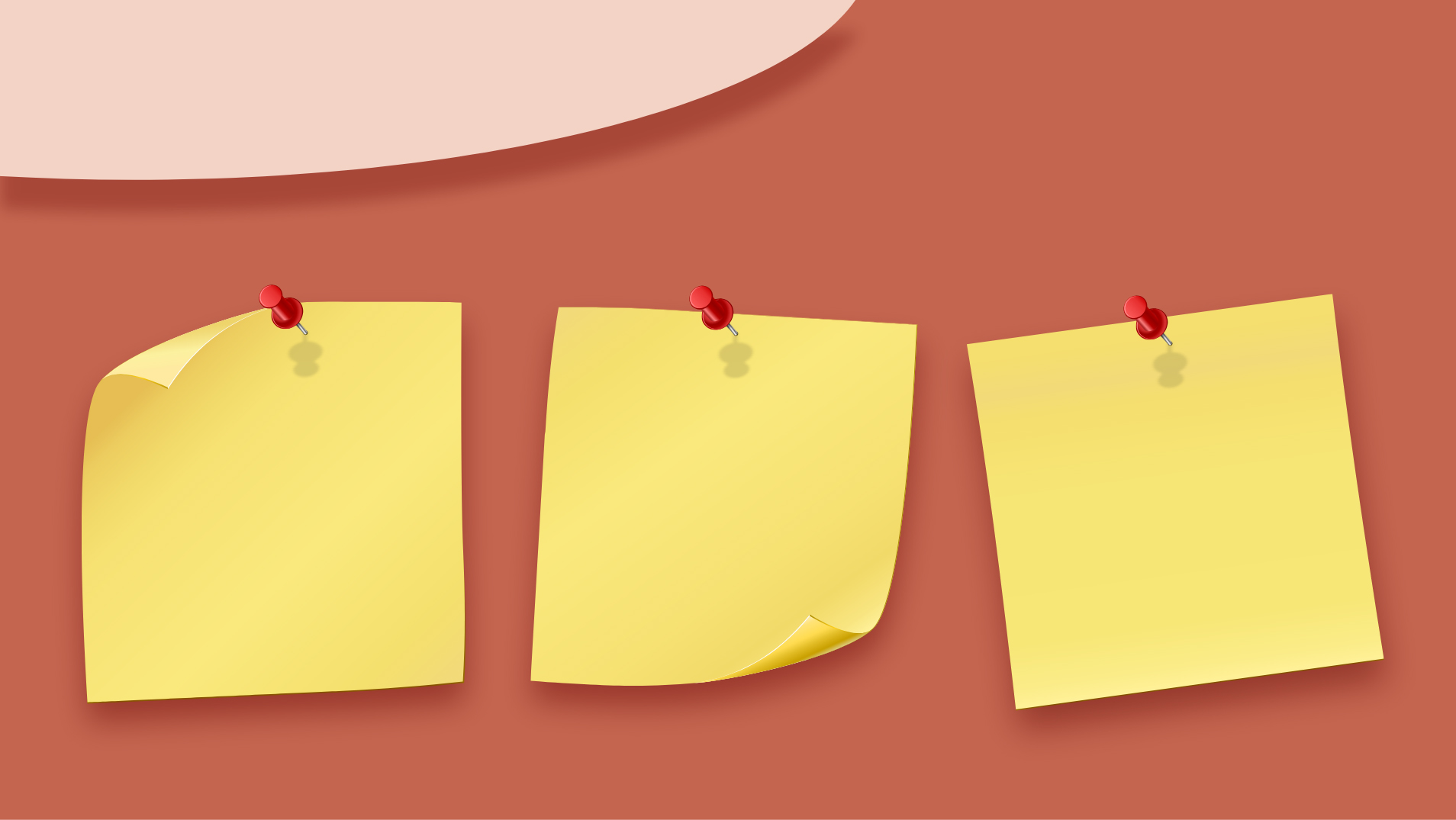 Dicas práticas
Boletins e informativos
No caso de impressão: tamanho (A4 é recomendável), número de páginas e a técnica de impressão (fotocópias, offset, impressoras etc.).
Diferentes formas: usando papel e cola, programas de edição de texto ou programas profissionais de editoração eletrônica.
Deve-se definir a forma: impressão ou apenas versão eletrônica.
10
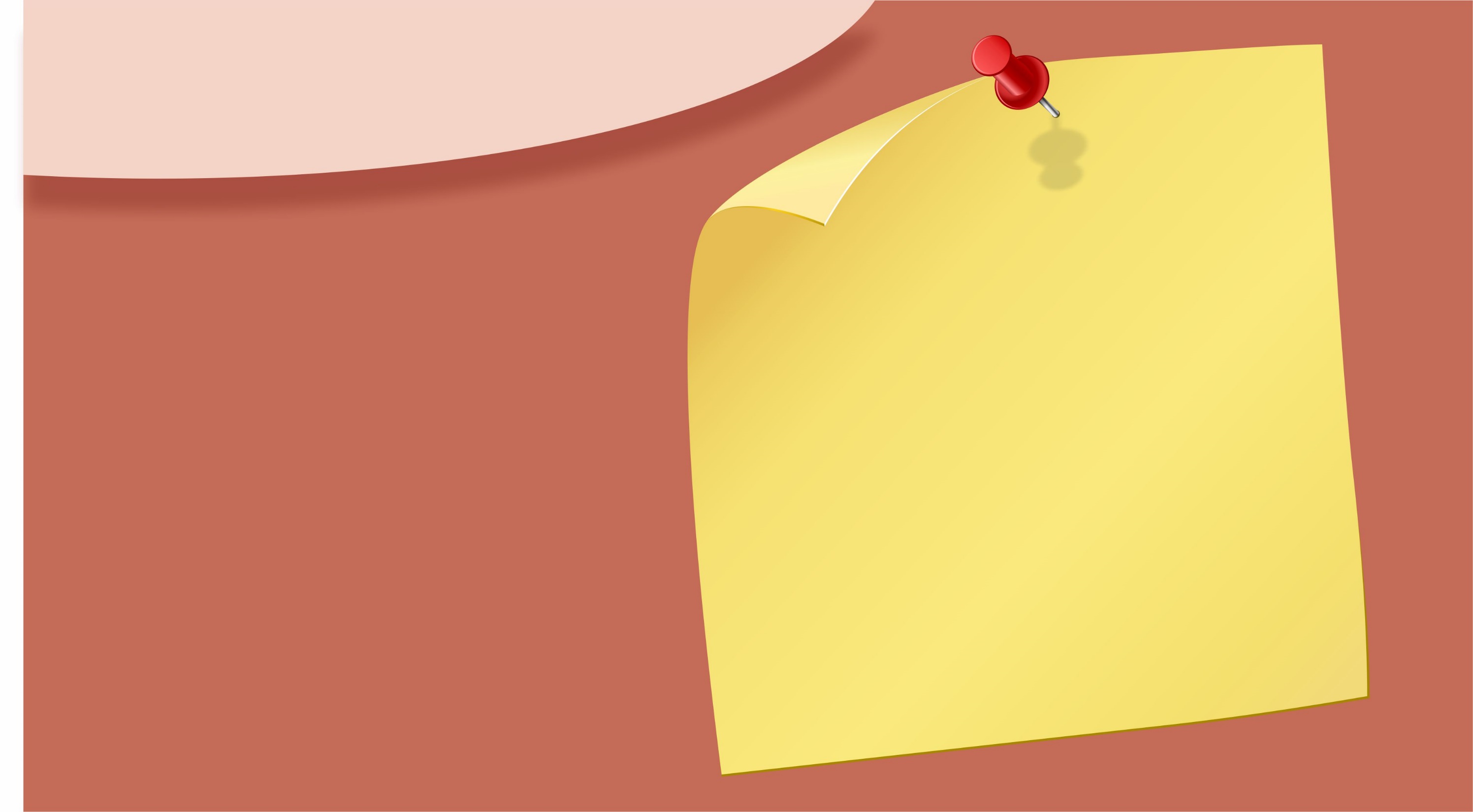 Dicas práticas
- Informação dirigida para as pessoas membros e para o público externo. 
- A comunidade precisa fazer-se conhecida. 
É importante que os templos 
e prédios eclesiásticos sejam identificados com o símbolo da IECLB. 
- A forma correta de aplicação do símbolo da IECLB deve ser observada com rigor.
Placas de
sinalização
11
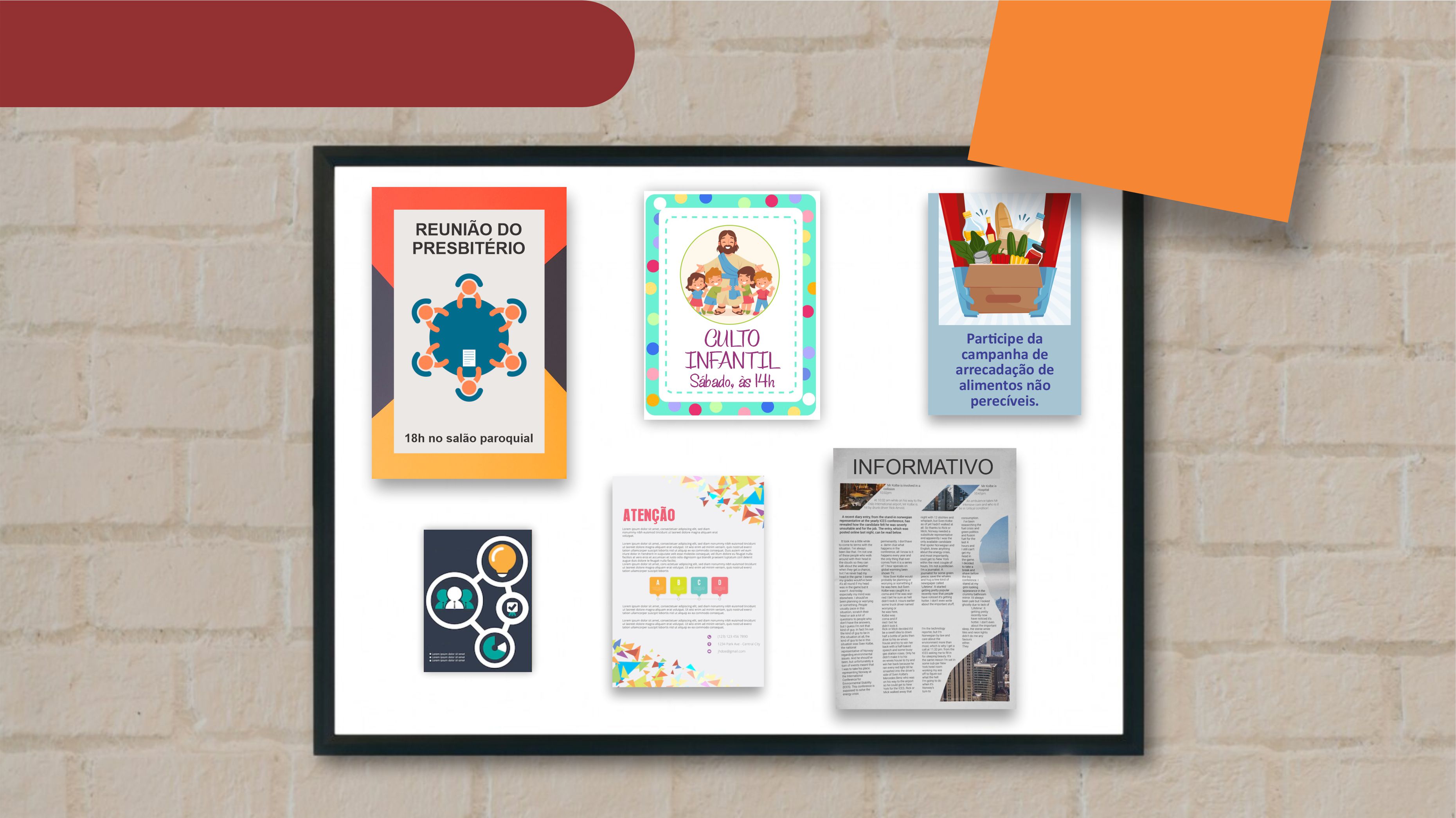 Dicas práticas
Murais
12
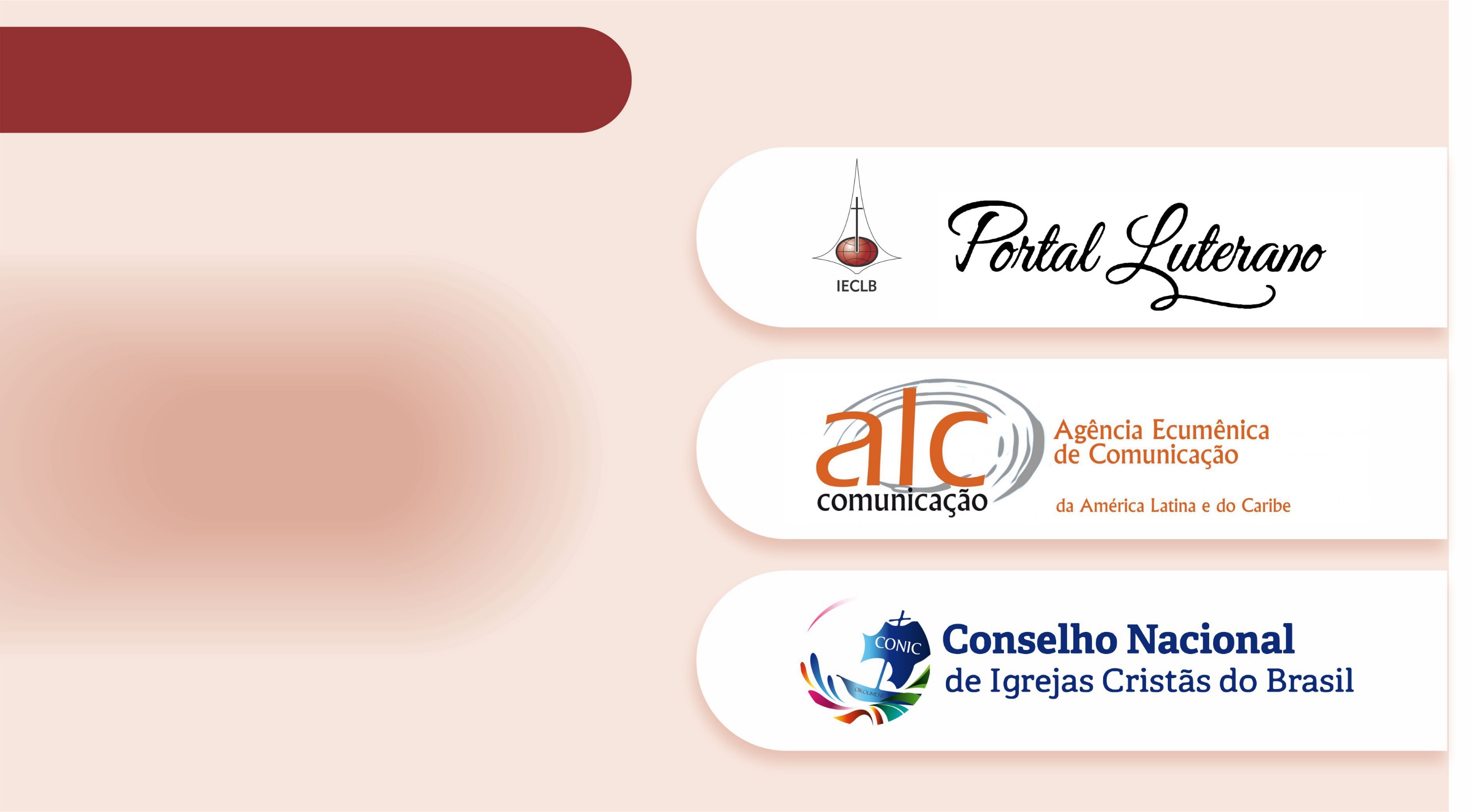 Dicas práticas
Recursos disponíveis
13
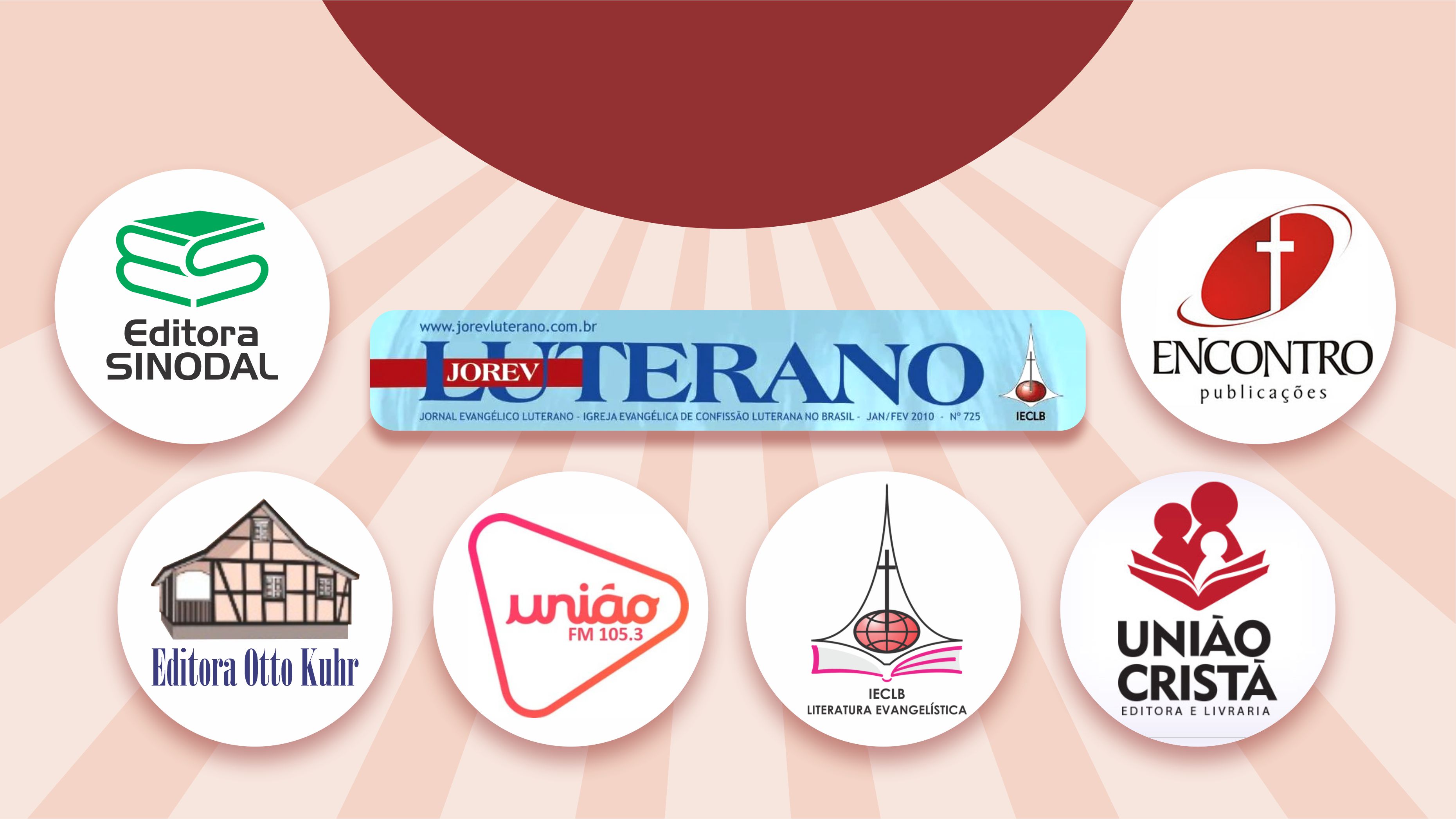 Veículos de comunicação
14
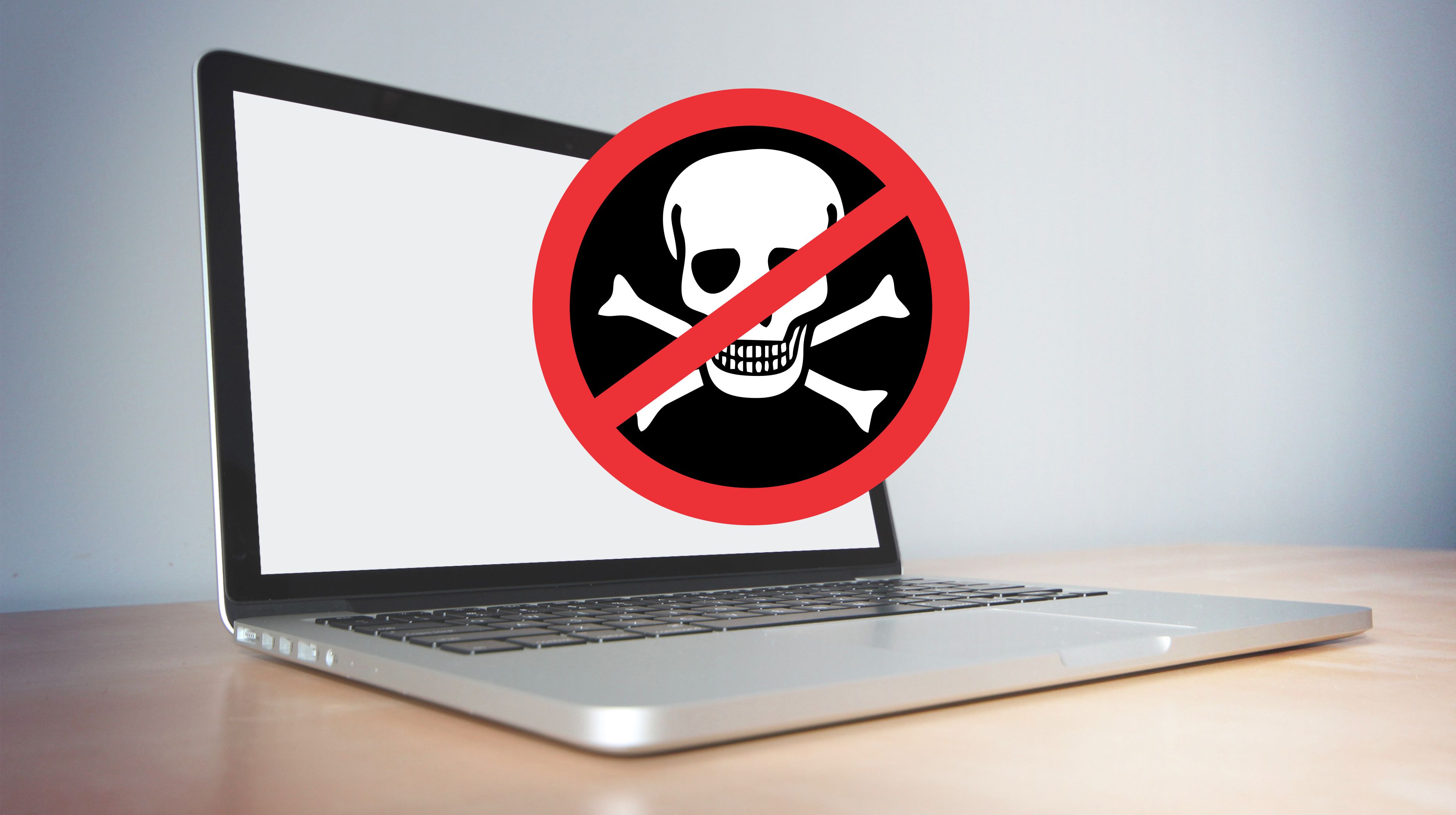 Uso de software
Pirataria é crime
15
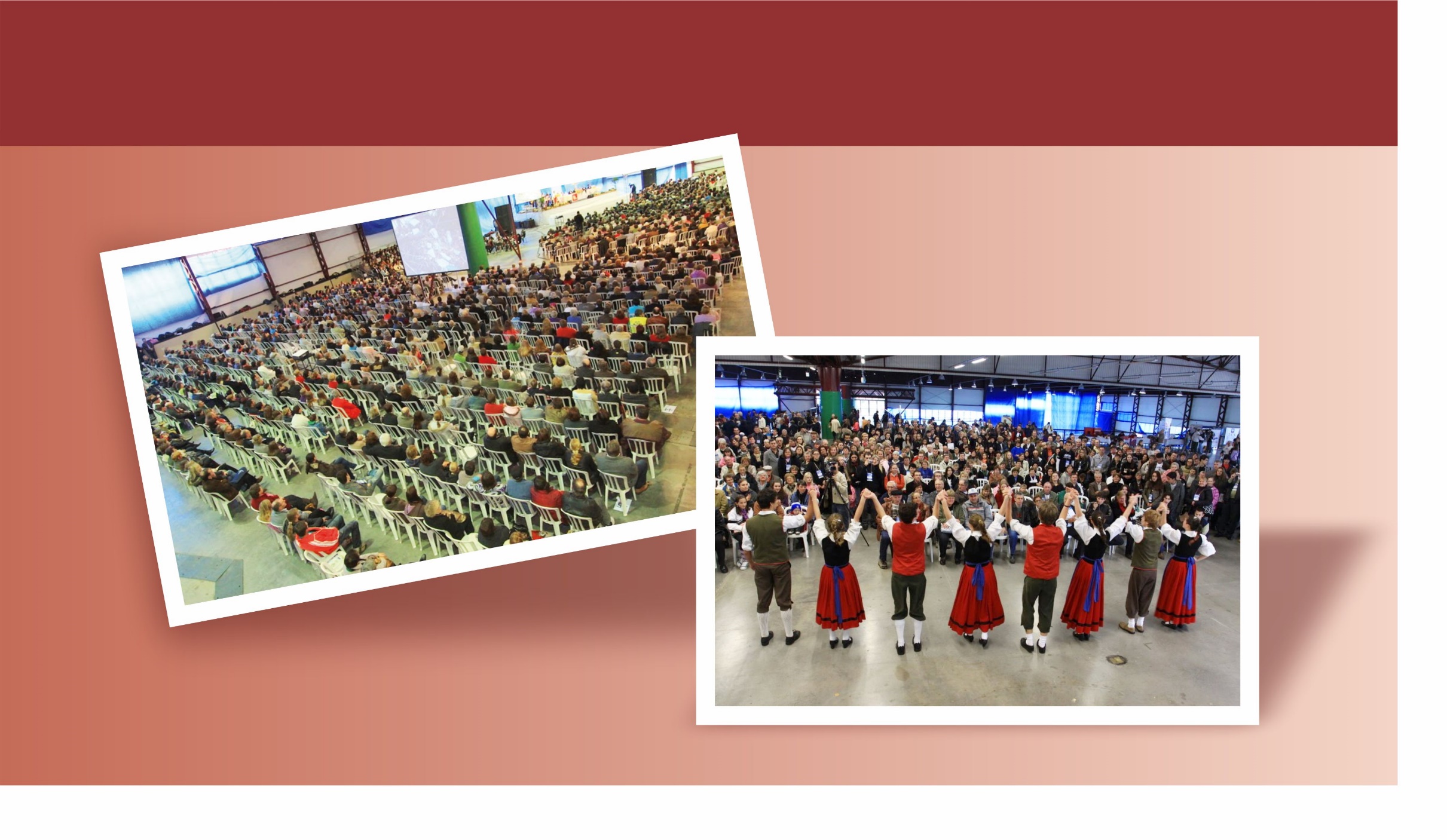 Organização de eventos
16
[Speaker Notes: Imagem: http://juntos2010.blogspot.com/]
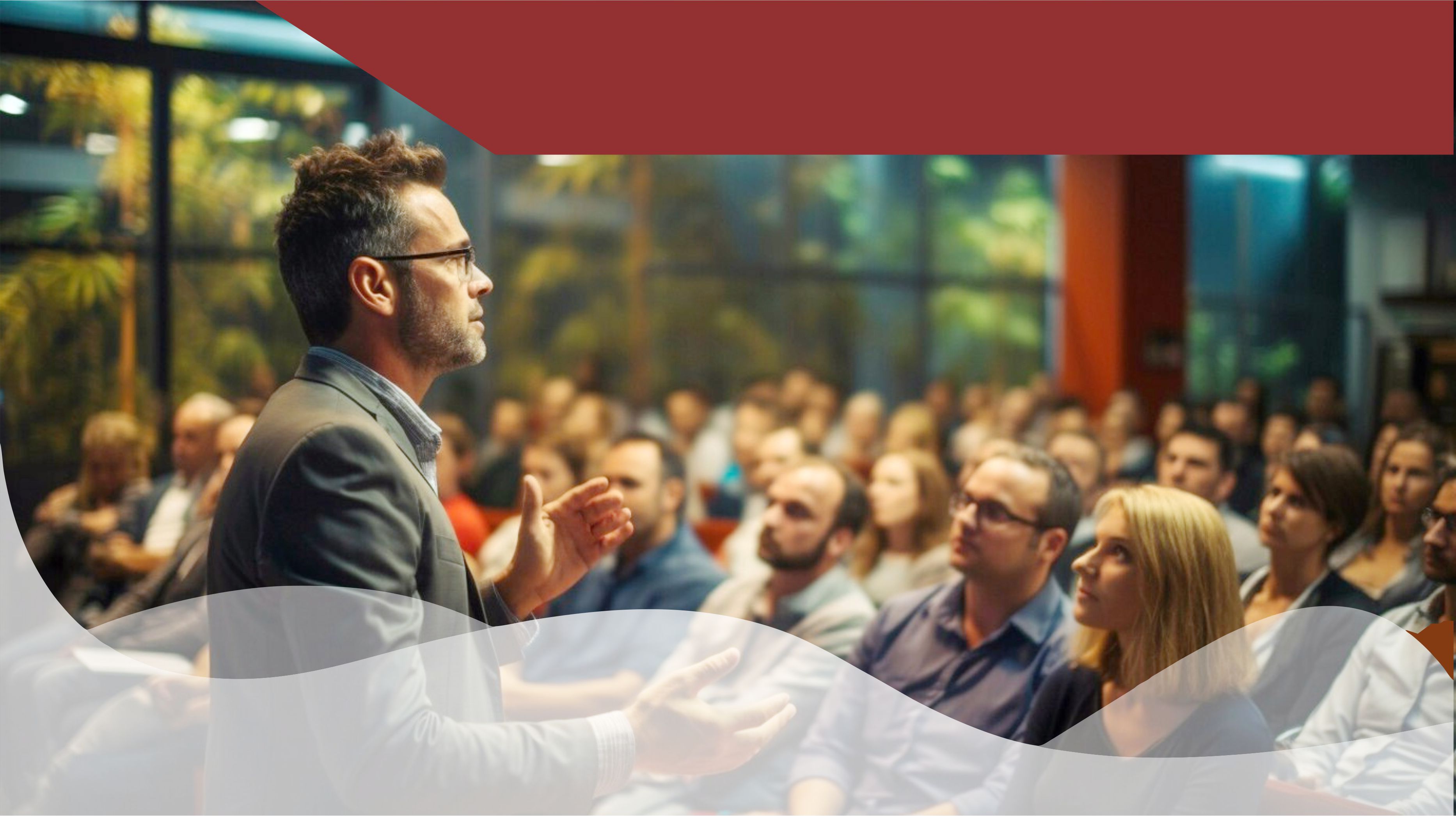 Instrumentos de missão
Eventos são ferramentas de comunicação e aliados da Igreja no desempenho da sua missão.
17
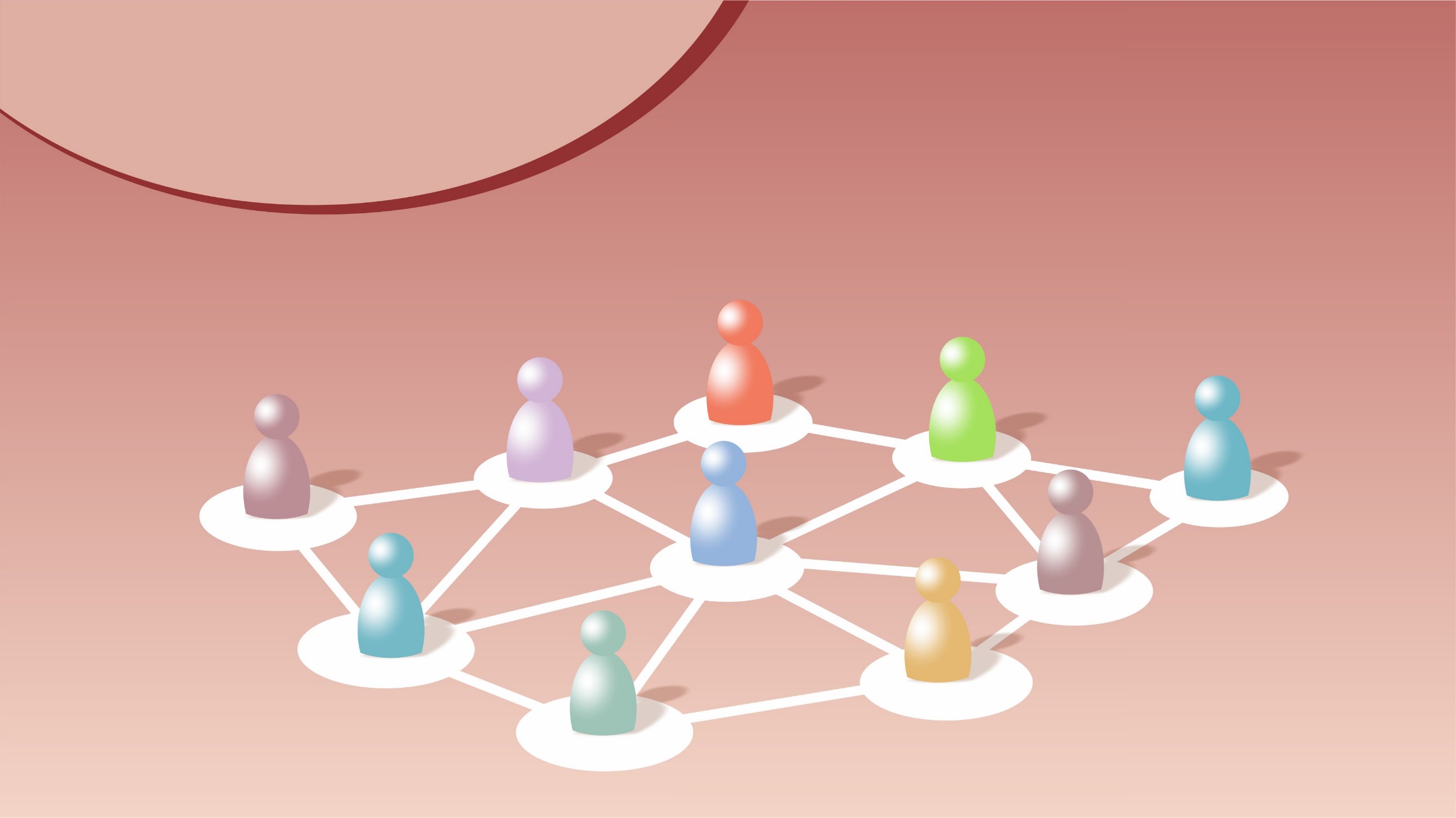 Planejamento
É fundamental descentralizar as ações
18
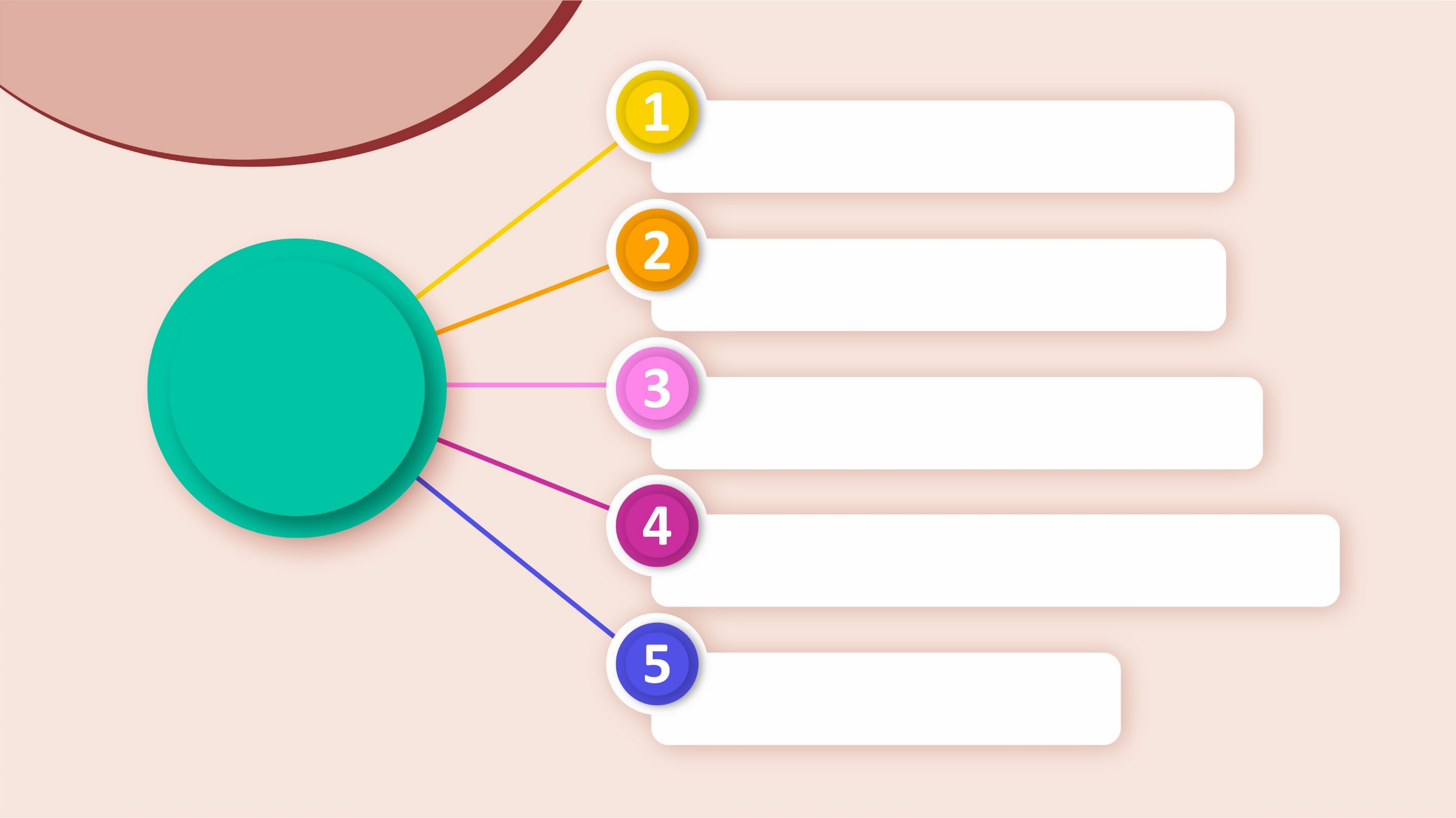 Checklist
Comunicação e divulgação
Estrutura e equipamentos
Equipes de trabalho e apoio
Recursos financeiros e parcerias
Liberação de alvarás
EVENTO
19
19
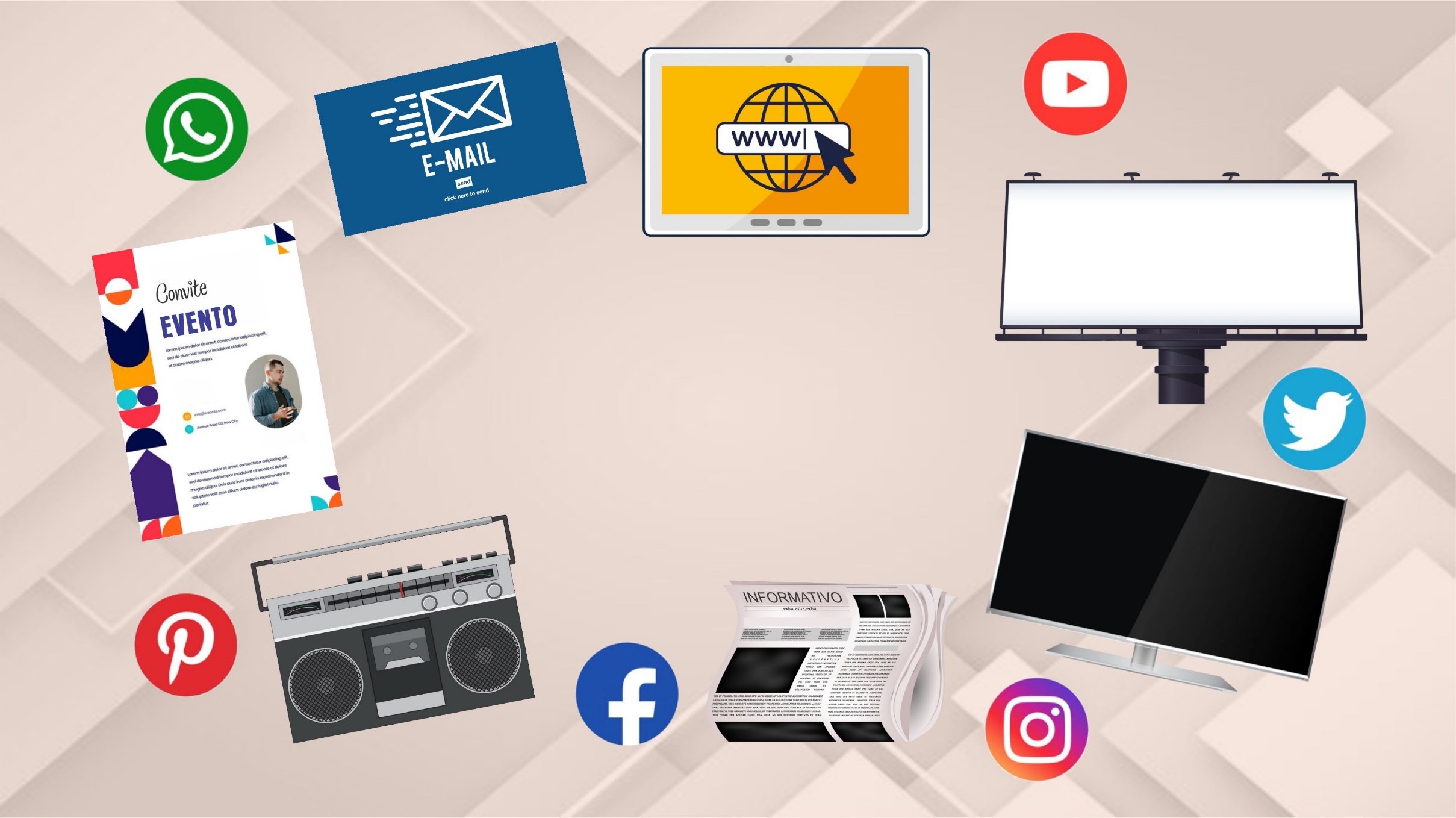 Comunicação e divulgação
Jornal
20
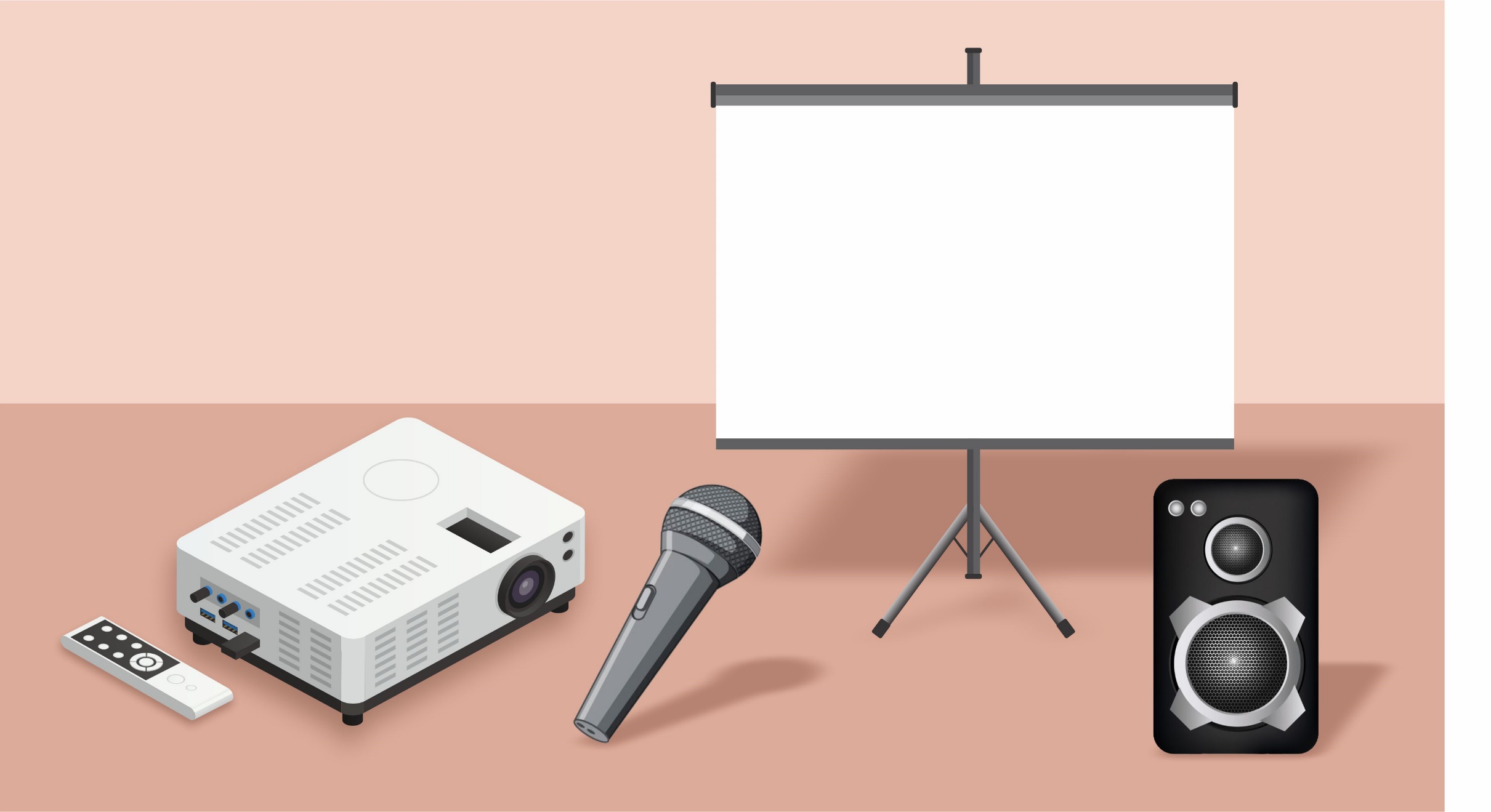 Estrutura e equipamentos
21
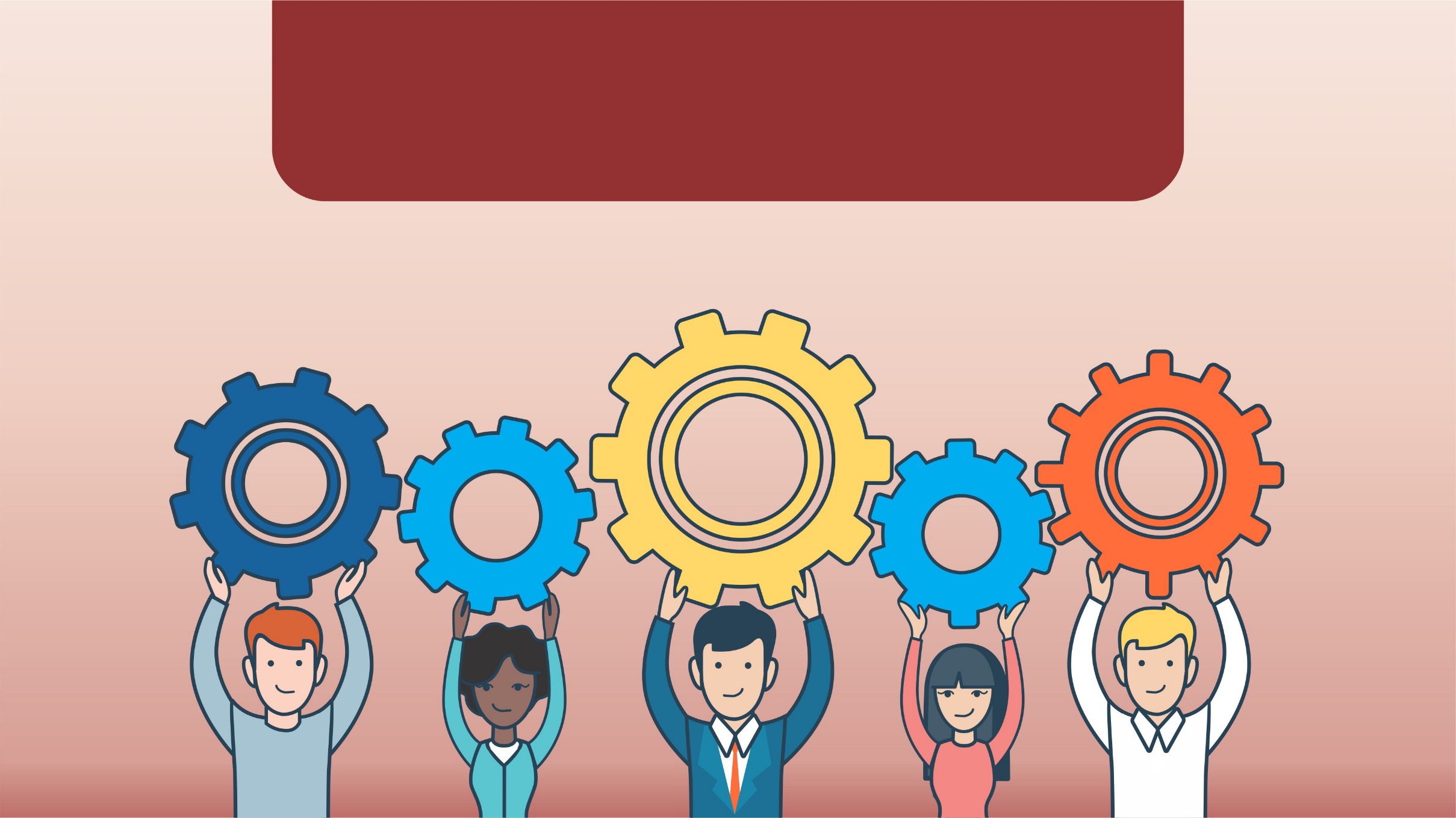 Equipes de trabalho e apoio
22
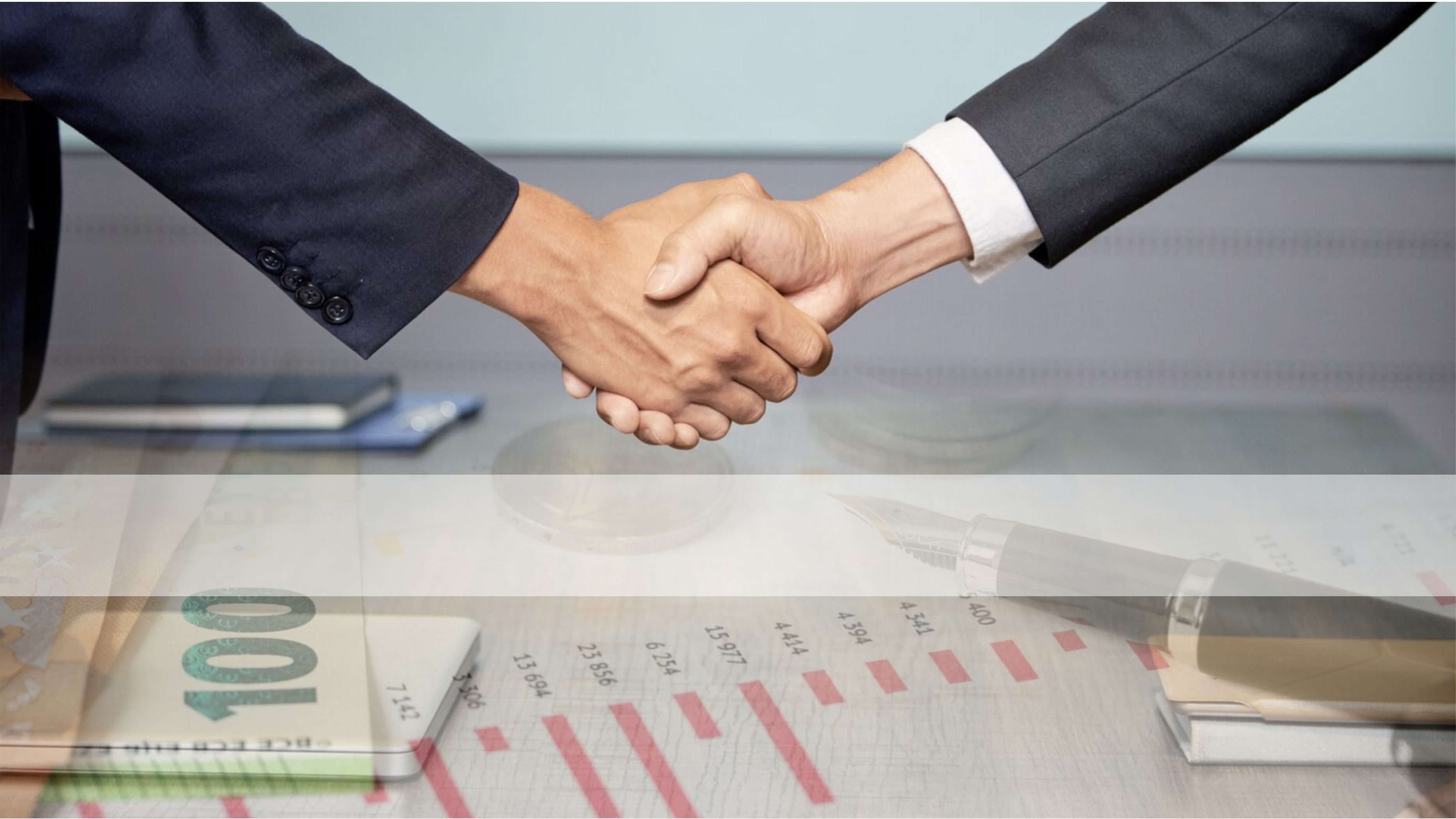 Recursos financeiros e parcerias
23
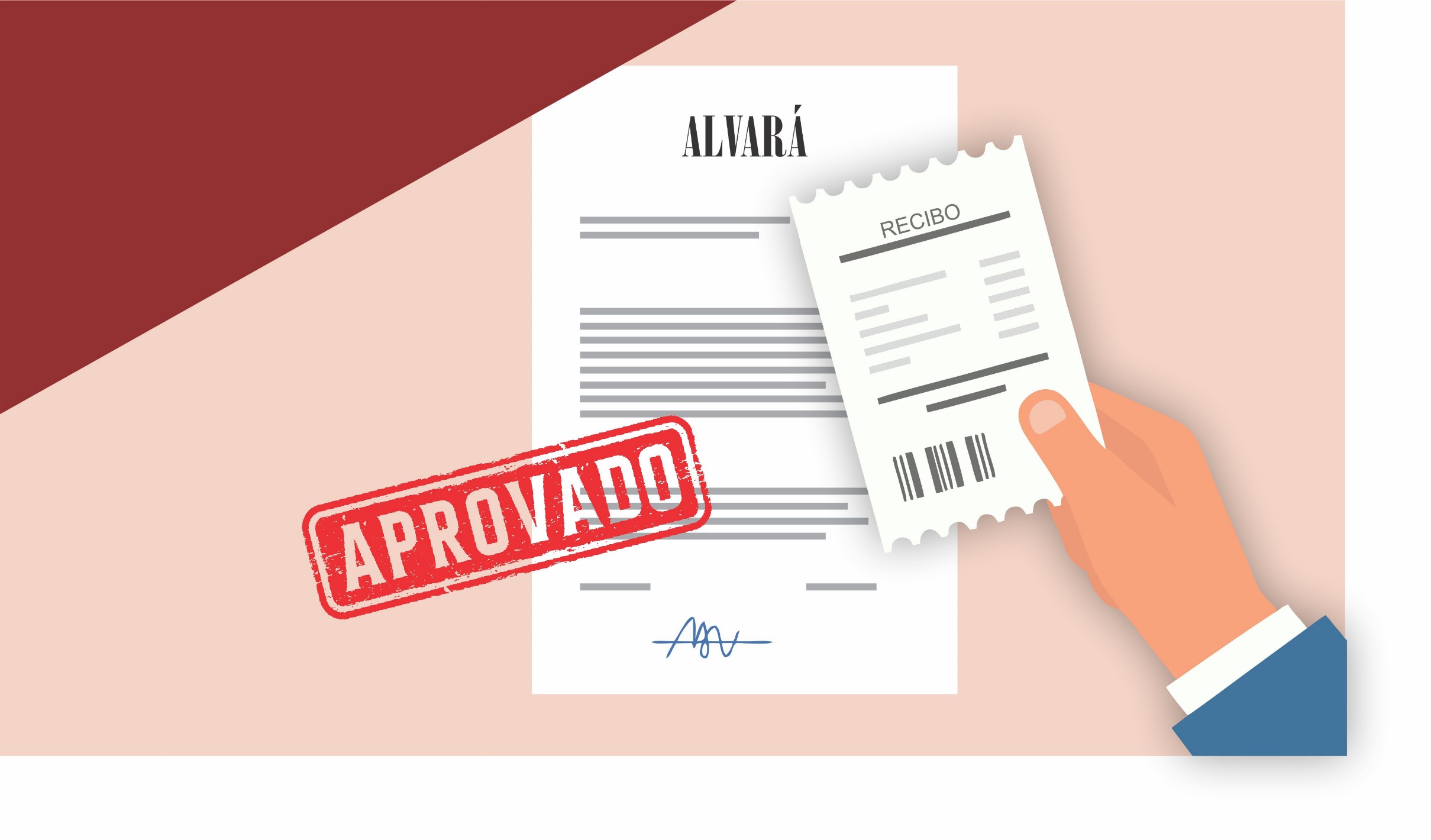 Taxas e alvarás
24
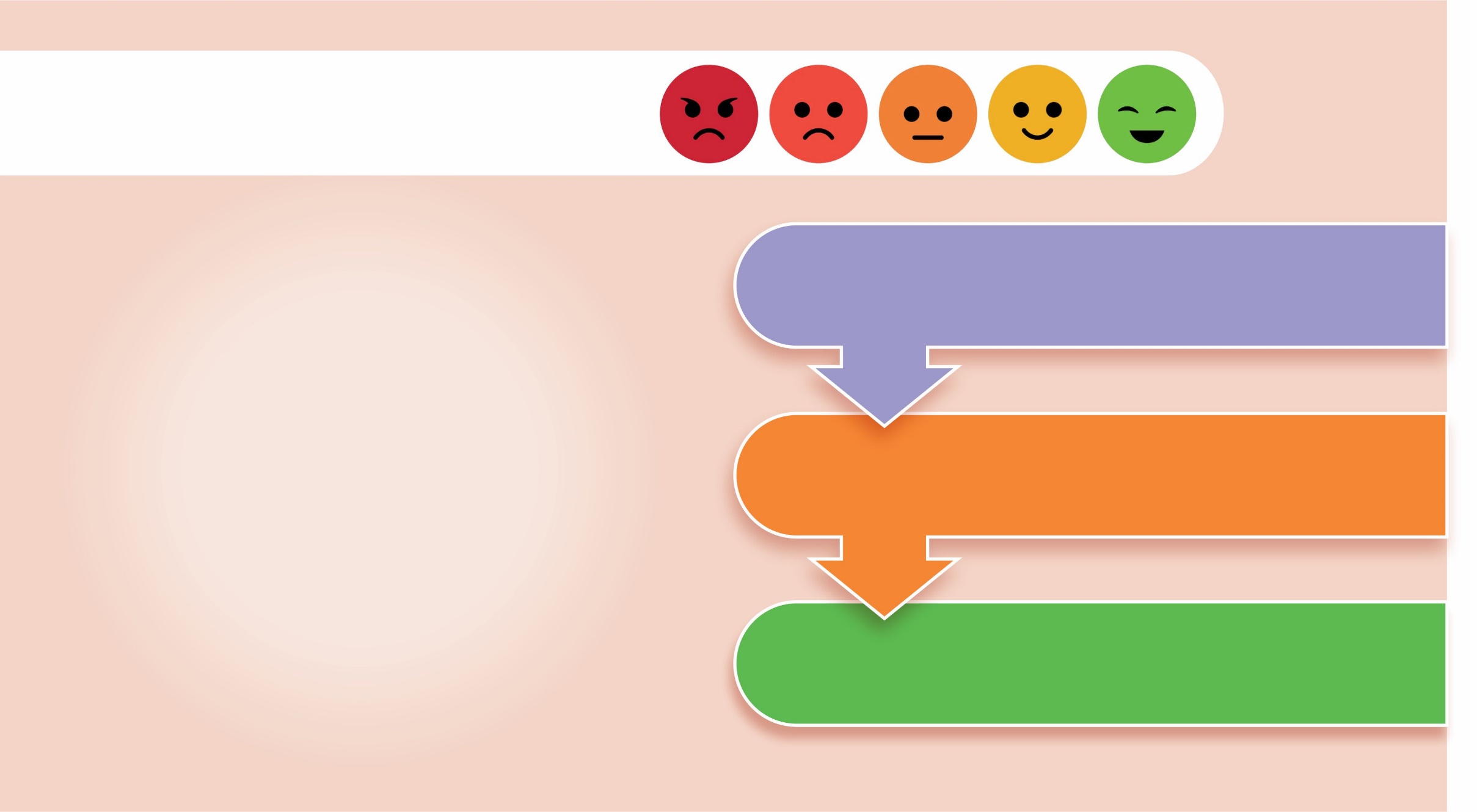 Avaliação
PLANEJAMENTO
A avaliação é o complemento do planejamento
EXECUÇÃO
AVALIAÇÃO
25
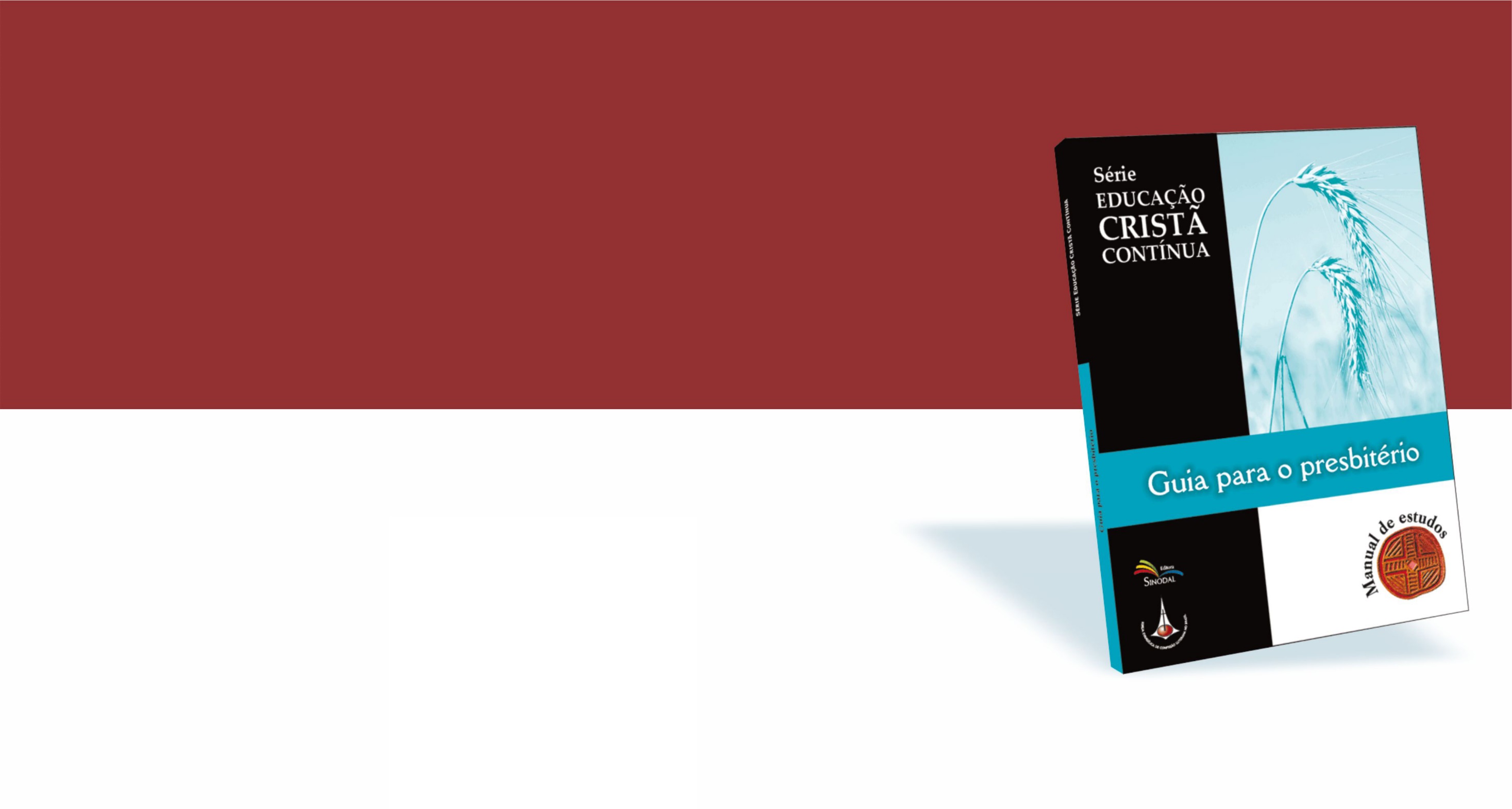 Esta e outras propostas metodológicas (PDF e PPT) são parte complementar e gratuita do Guia para o Presbitério da IECLB (Série Educação Cristã Contínua, Editora Sinodal, 2010). Elas podem ser acessadas no Portal Luterano por meio do link ou QR Code abaixo:
http://www.luterano.org.br/guia-para-o-presbiterio/
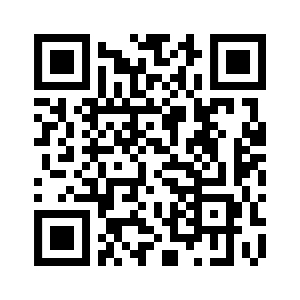 Imagens: www.freepik.com